Selecting k representative skyline items
Representative Skylines using Threshold-based Preference Distributions
Atish Das Sarma, Ashwin Lall, Danupon Nanongkai, 
Richard J. Lipton, Jim Xu

College of Computing, Georgia Institute of Technology
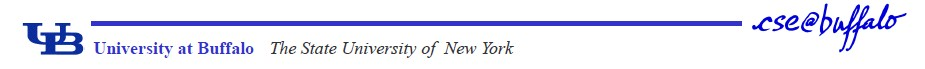 Skyline Queries [BKK01]
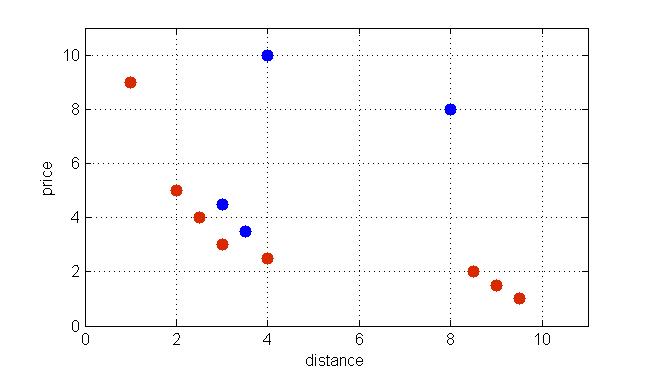 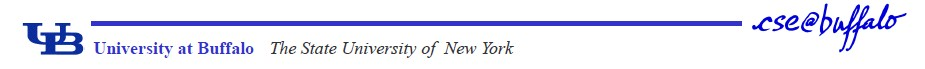 Skyline Queries [BKK01]
Dominance relation
A dominates B iff it is no worse than it in every dimension and strictly better in at least one dimension
Goal: finding all the undominated tuples
Properties:
It contains the best result for any linear monotonic scoring function
It is stable w.r.t. shifting and scaling
It is not a weak order
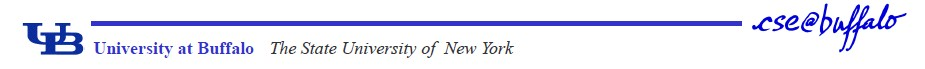 Top-k Representative Skyline
Goal: 
approximating the skyline with only k points
Motivation
The skyline can be huge
[BUCHTA89] If we sample from a uniform distribution the expected size is
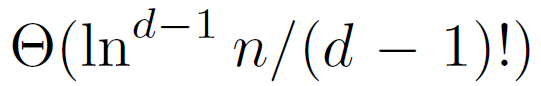 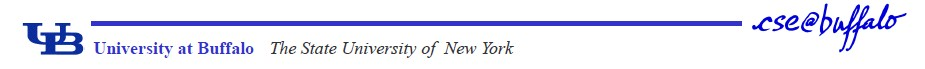 [Speaker Notes: 99.9%]
Outline
Three approaches:
Max-dominance [LYZ+07]
Threshold-preference driven [AAD+11]
Distance-based [TDL+09]
Complexity
Two dimensions
Several dimensions
Preference distributions
Critique
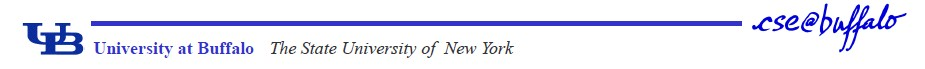 [Speaker Notes: We want to maximize a given objective function]
Max-dominance [LYZ+07]
Goal: pick k skyline points such that the total number of data points dominated by at least one of them is maximized
We try to minimize the number of points that are left undominated
Intuition: the user will find interesting those items that dominates many other items
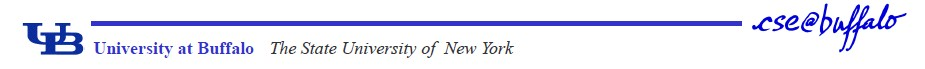 [Speaker Notes: 99.9%]
Max-dominance [LYZ+07]
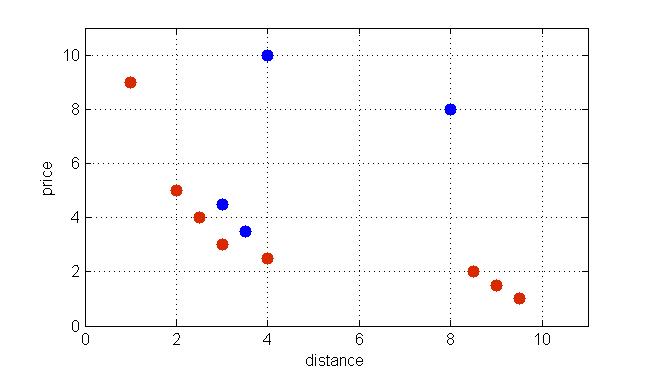 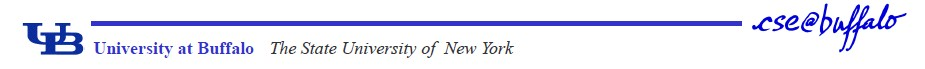 [Speaker Notes: 99.9%]
Outline
Three approaches:
Max-dominance [LYZ+07]
Threshold-preference driven [AAD+11]
Distance-based [TDL+09]
Complexity
Two dimensions
Several dimensions
Semantics
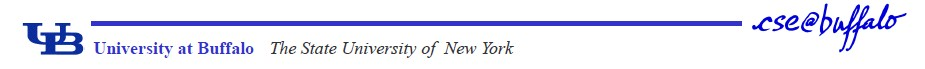 [Speaker Notes: We want to maximize a given objective function]
Threshold Preferences [AAD+11]
Every user explicitly express her preferences in terms of 0-1 thresholds
Goal: maximizing the number of users that will click on at least one of the representative points
Note: a skyline point p satisfy a threshold t iff t is dominated by p
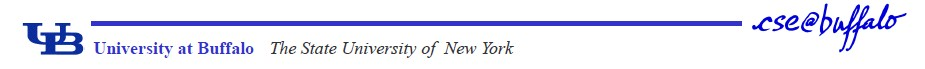 [Speaker Notes: 99.9%]
Threshold Preferences [AAD+11]
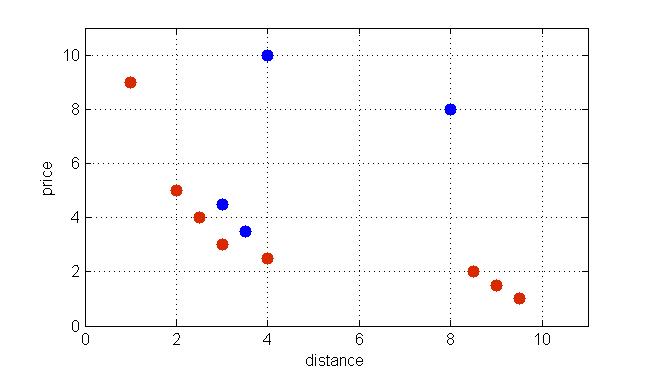 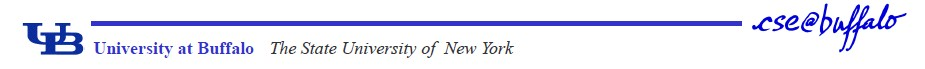 [Speaker Notes: 99.9%]
Outline
Three approaches:
Max-dominance [LYZ+07]
Threshold-preference driven [AAD+11]
Distance-based [TDL+09]
Complexity
Two dimensions
Several dimensions
Semantics
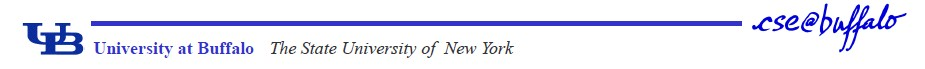 [Speaker Notes: We want to maximize a given objective function]
Distance-based [TDL+09]
Key idea: the Euclidean distance between two points can be used as a similarity metric
In order to find k representative we run a clustering algorithm over the skyline set
Intuition: closer skyline points are similar and can be grouped together
Goal: minimizing the maximum representation error
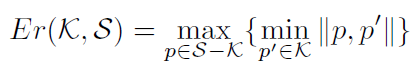 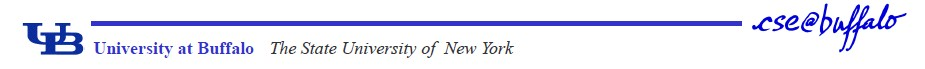 [Speaker Notes: 99.9%]
Distance-based [TDL+09]
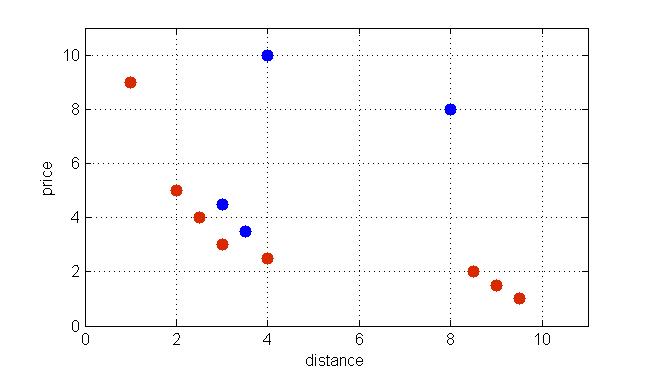 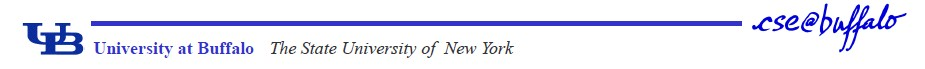 [Speaker Notes: 99.9%]
Complexity results: overview
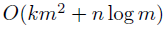 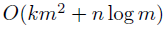 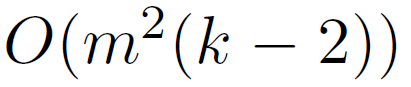 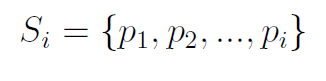 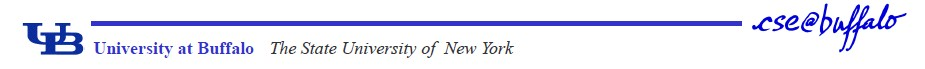 [Speaker Notes: Notation!]
How to compute the Skyline in 2D?
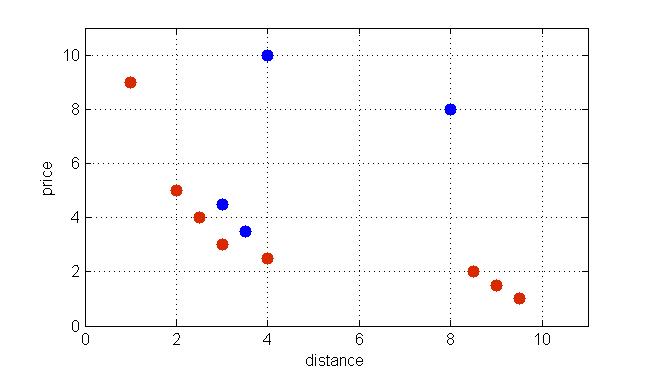 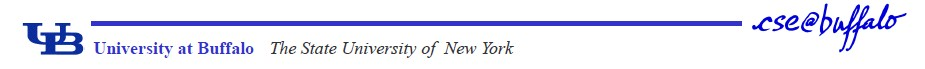 Notation
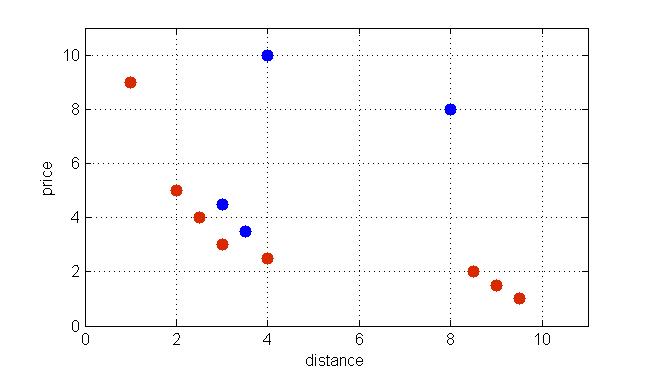 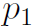 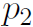 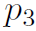 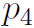 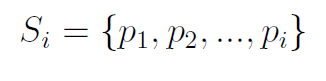 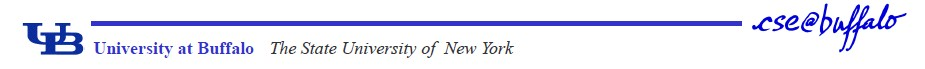 [LYZ+07, AAD+11] in 2D
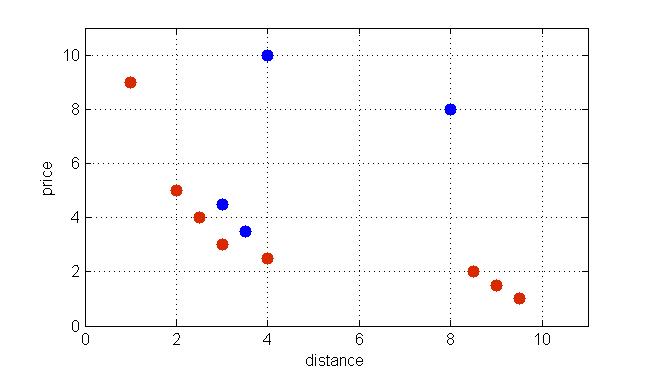 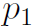 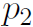 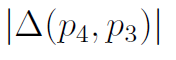 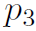 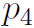 Let                          be the number of dominated points in the optimal 

solution  to the problem when we restrict the skyline  to           and
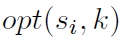 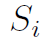 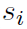 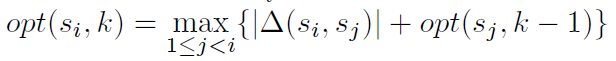 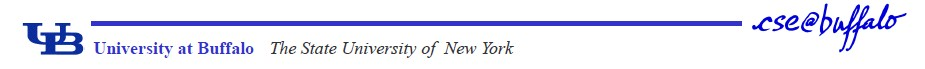 [TDL+09] in 2D
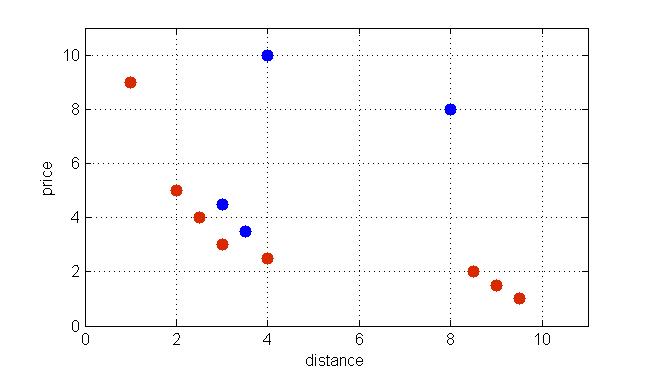 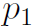 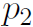 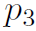 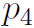 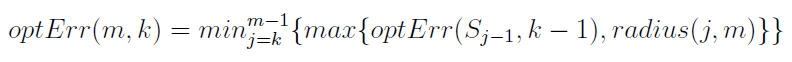 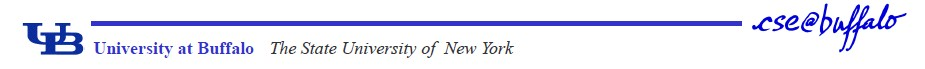 [TDL+09] in n dimensions
NP-HARD
Approximate solution: greedy algorithm for k-center
Pick the first representative randomly
At each step select the most distant point
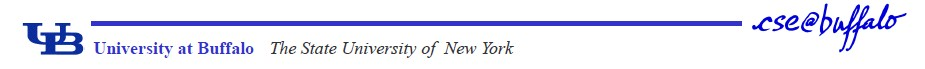 [Speaker Notes: 99.9%]
[LYZ+07, AAD+11] in n dimensions
NP-HARD
Approximate solution: greedy algorithm for max coverage
At each step pick the point that minimize the number of tuples left uncovered
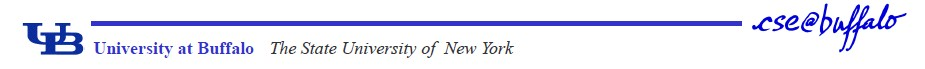 [Speaker Notes: 99.9%]
Preference distributions (F)
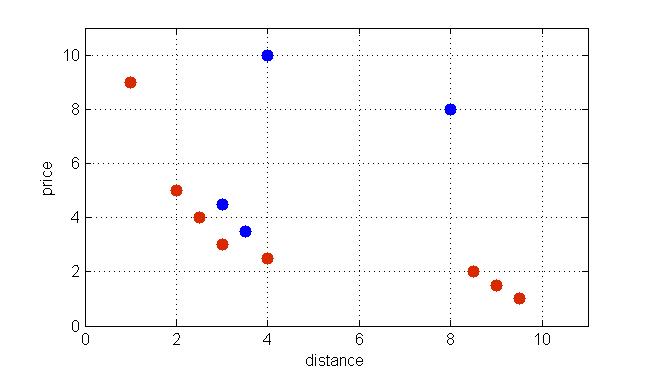 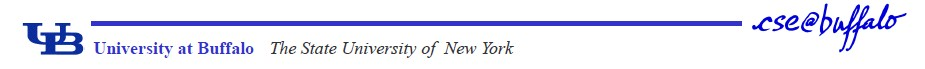 [Speaker Notes: 99.9%]
Preference distributions
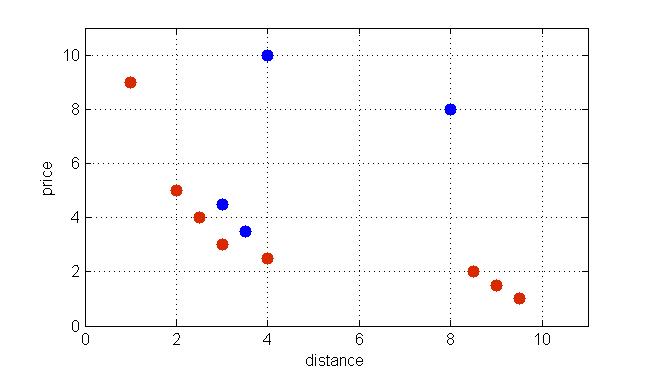 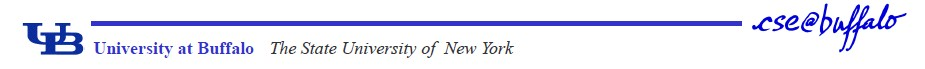 [Speaker Notes: 99.9%]
Greedy on distributions
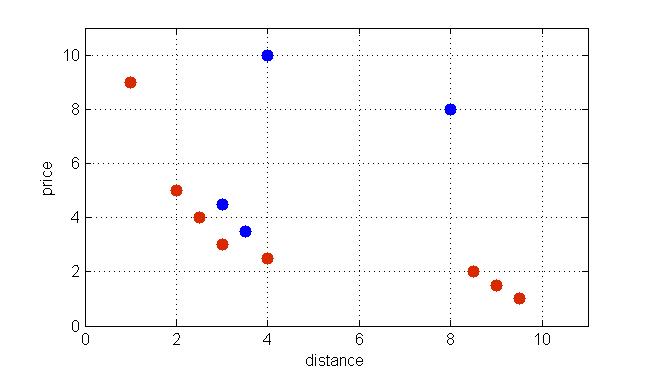 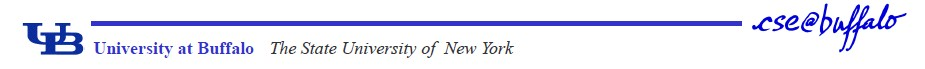 [Speaker Notes: 99.9%]
Critiques
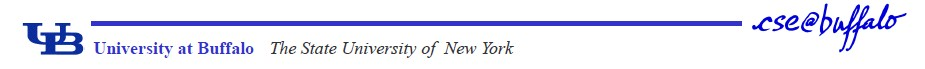 [Speaker Notes: 99.9%]
References
[AAD+11] Atish Das Sarma, Ashwin Lall, Danupon Nanongkai,  Richard J. Lipton, Jim Xu, Representative Skylines using Threshold-based Preference Distributions, in ICDE, 2011 IEEE 27th International Conference on. IEEE, 2011
[LYZ+07] X. Lin, Y. Yuan, Q. Zhang, and Y. Zhang, Selecting stars: The k most representative skyline operator, in ICDE, 2007, pp. 86–95
[TDL+09]  Y. Tao, L. Ding, X. Lin, and J. Pei. Distance-based representative skyline. In ICDE, 2009. 
[BKK01]  Stephan Börzsönyi, Donald Kossmann, Konrad Stocker: The Skyline Operator. ICDE 2001:421-430
[BUCHTA89] Buchta, Christian, On the average number of maxima in a set of vectors, Information Processing Letters 33.2 (1989): 63-65.
[PTF+03] Dimitris Papadias, Yufei Tao, Greg Fu, Bernhard Seeger: An Optimal and Progressive Algorithm for Skyline Queries. SIGMOD Conference 2003: 467-478
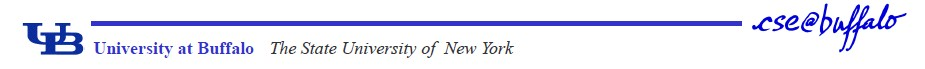